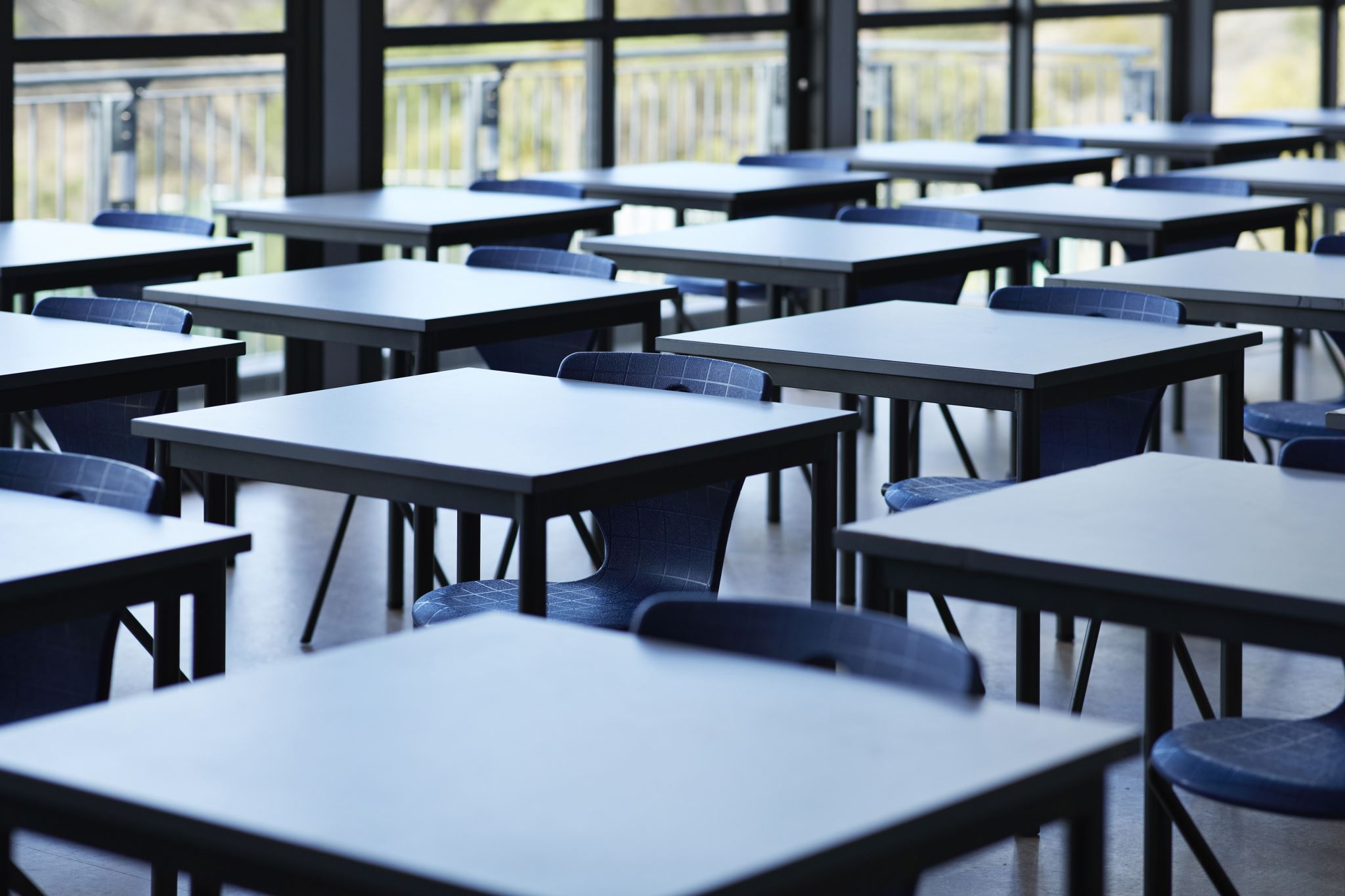 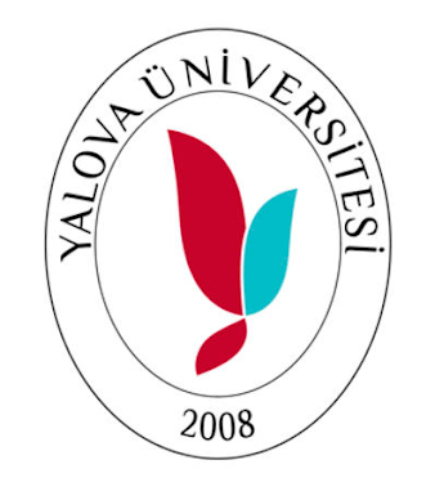 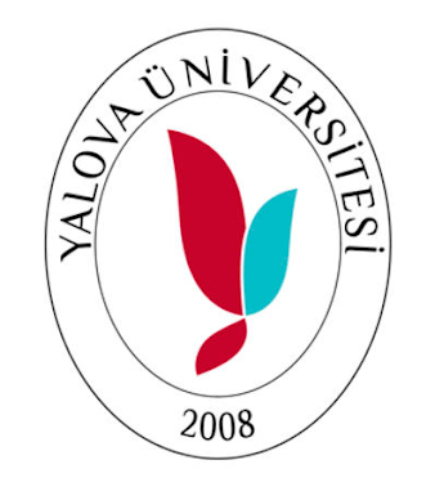 YALOVA ÜNİVERSİTESİ ALTINOVA MESLEKİ EĞİTİM AKADEMİSİ
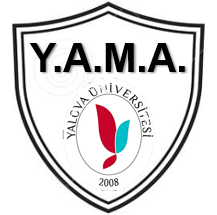 SU  ALTI  KESME  VE  KAYNAK İŞLEMLERİ

SU  ALTI  KAYNAK METOTLARI
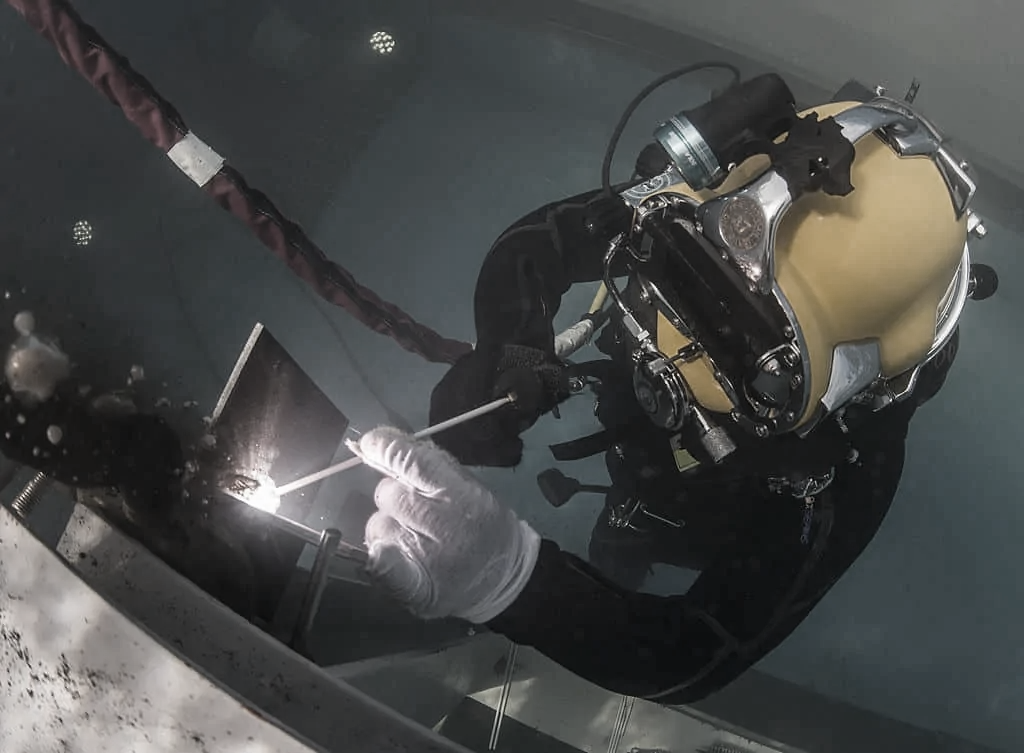 ETKİNLİK VEYA  SUNUM İLE ALAKALI GEREKLİ AÇIKLAMA, FOTO VB.
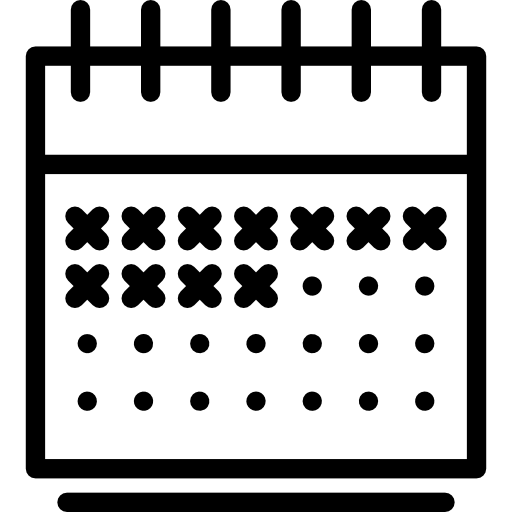 12 MAYIS 2023
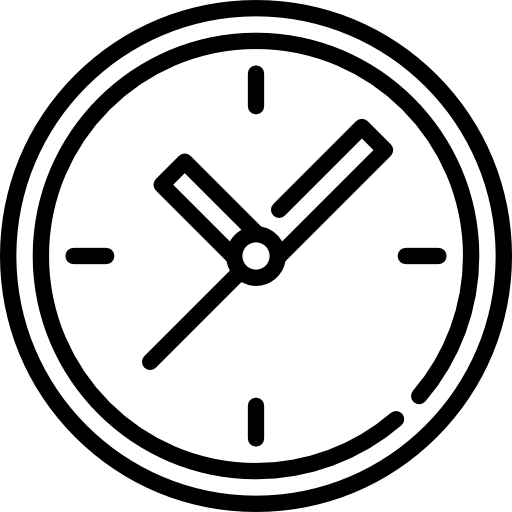 15:00
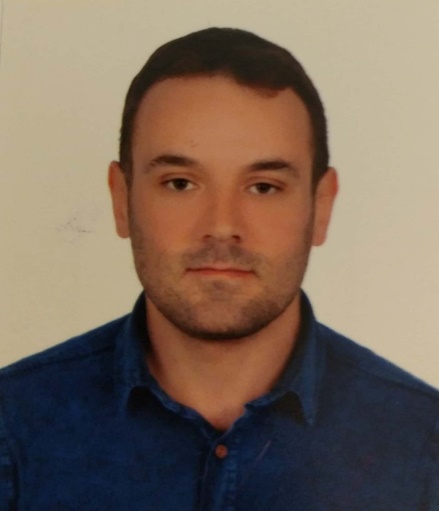 https://teams.microsoft.com/l/meetup-join/19%3ameeting_ODhjMzI1MWItYWU2Yi00OTdkLTk4OGYtYjgyY2ViMzNhMzc1%40thread.v2/0?context=%7b%22Tid%22%3a%22aa27bd9d-0ddb-4152-84c3-d2285c483fe8%22%2c%22Oid%22%3a%22f9f0f192-5334-4c5c-8575-ded184eb0748%22%7d
FOTO
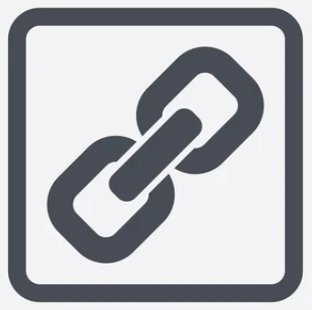 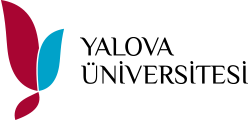 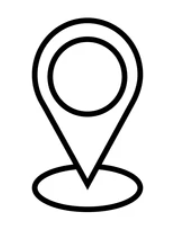 Öğr.Gör. Çağrı VARIŞ
Etkinlik Yeri : Y.Ü. Altınova Meslek Yüksekokulu
Y.Ü. Altınova Meslek Yüksekokulu / Açık Kapı Eğitim